Covid19 Response and Reopening
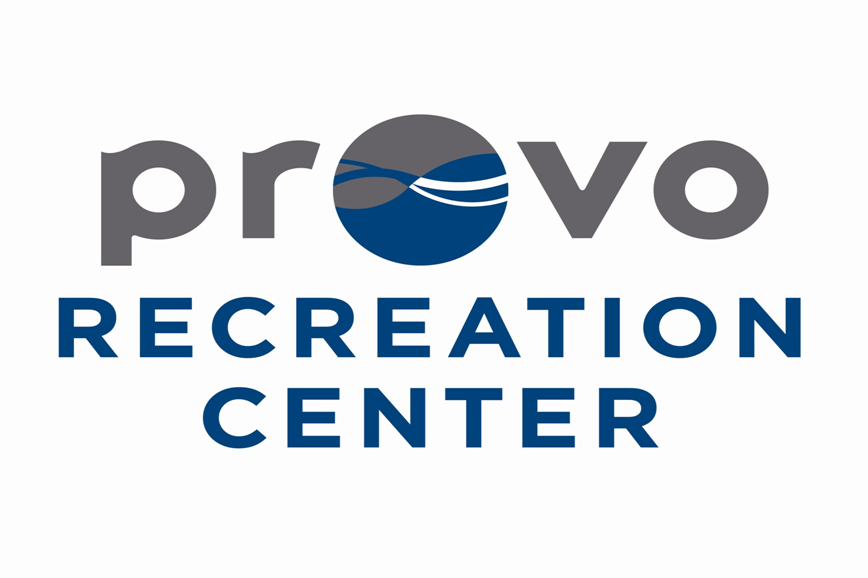 Establishing Guidelines
Govenor’s 4.x Plans

Provo City’s ‘proceed with Caution’ Initiative

Department Operating plan
Staff Training, Communication
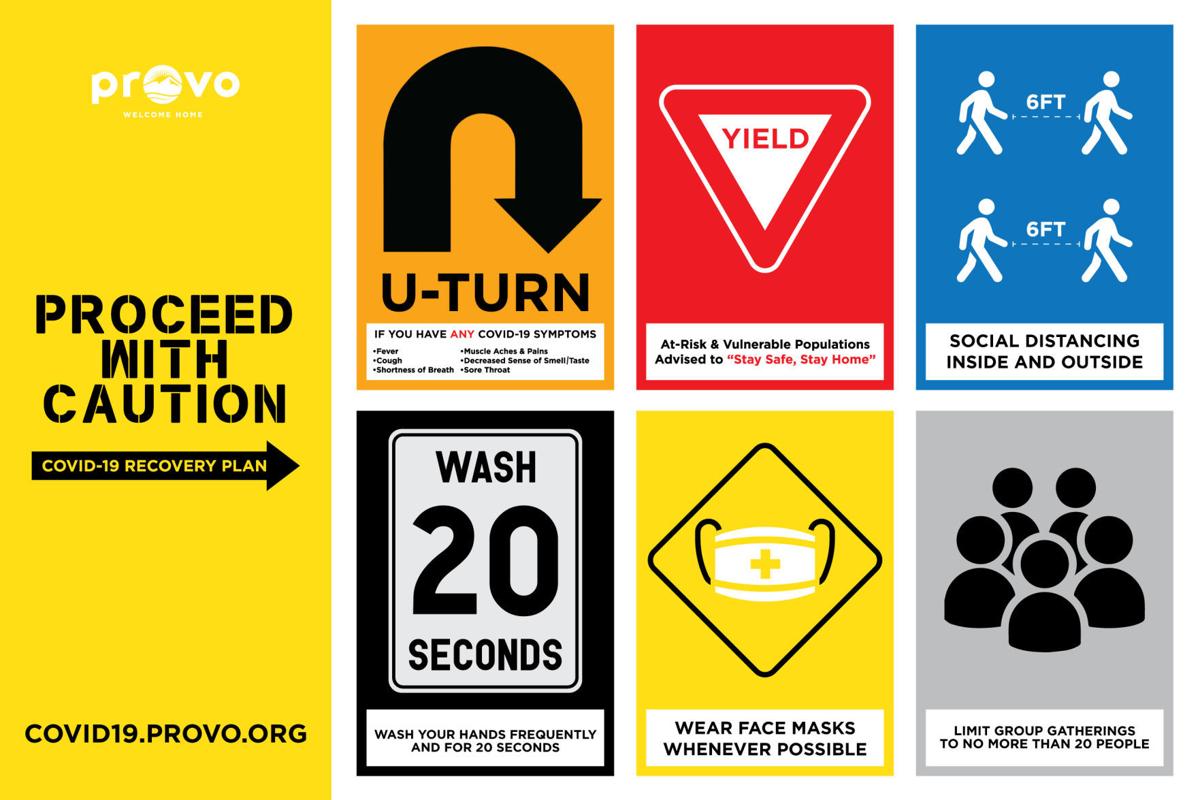 Establishing Guidelines
Used 7 Week closure to design plan that best matched our operating practices
Developed early plans on anticipated changes—Forest Fire
Fitness Schedule
Online Membership Sales
Full Department Coordination for staged approach
Focus on amenity access, not programs
Focused on options for residents and not cost recovery rates
Individual activities, not full social experience
Broke our own rules
Released tentative plans to patrons and staff, with caveats
Dynamic and reflexive programs and plans—adapatability!
Moderate Operating Plans: Orange
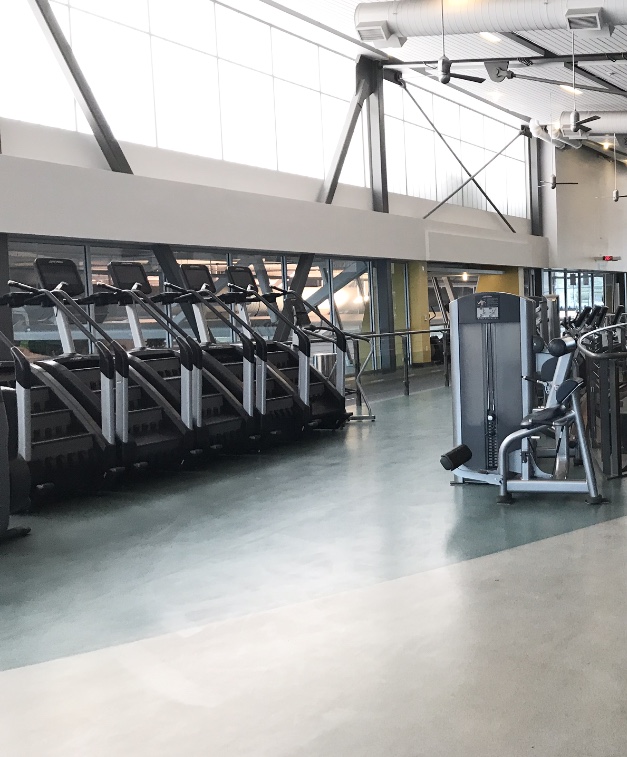 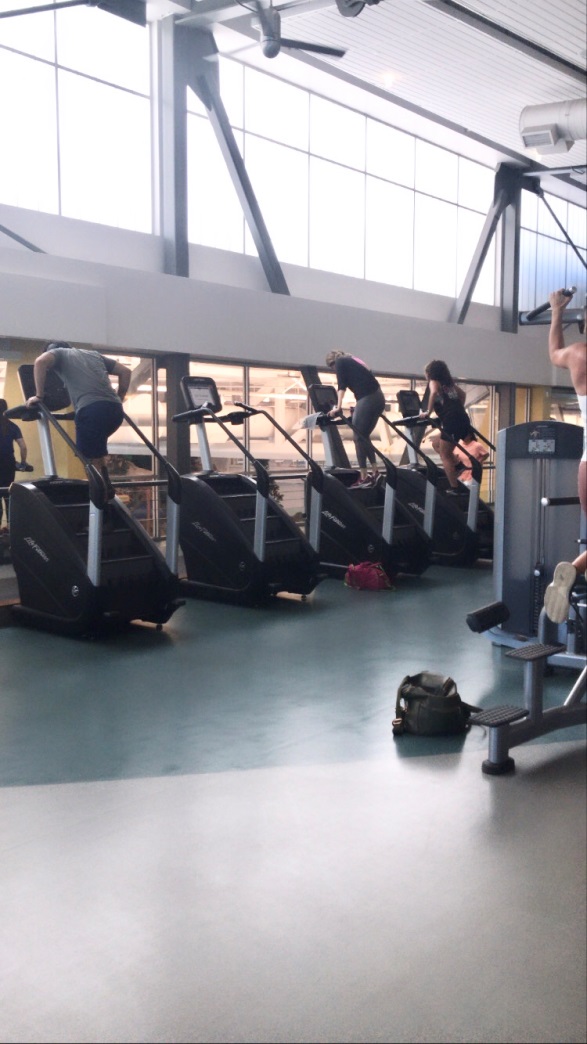 Memberships

Sports

Fitness

Aquatics

Child Watch

Employees
Moderate Operating Plans: Orange
Operating Principles
Education and Opportunity, not enforcement
Protect Relationship, focus long-term
Communicate Shared Responsibility
Stress Front Control Points
Adapt Facility Flow to capacities and control points
Expectation exceeded by experience
Reservations
Lines
Customized Experience
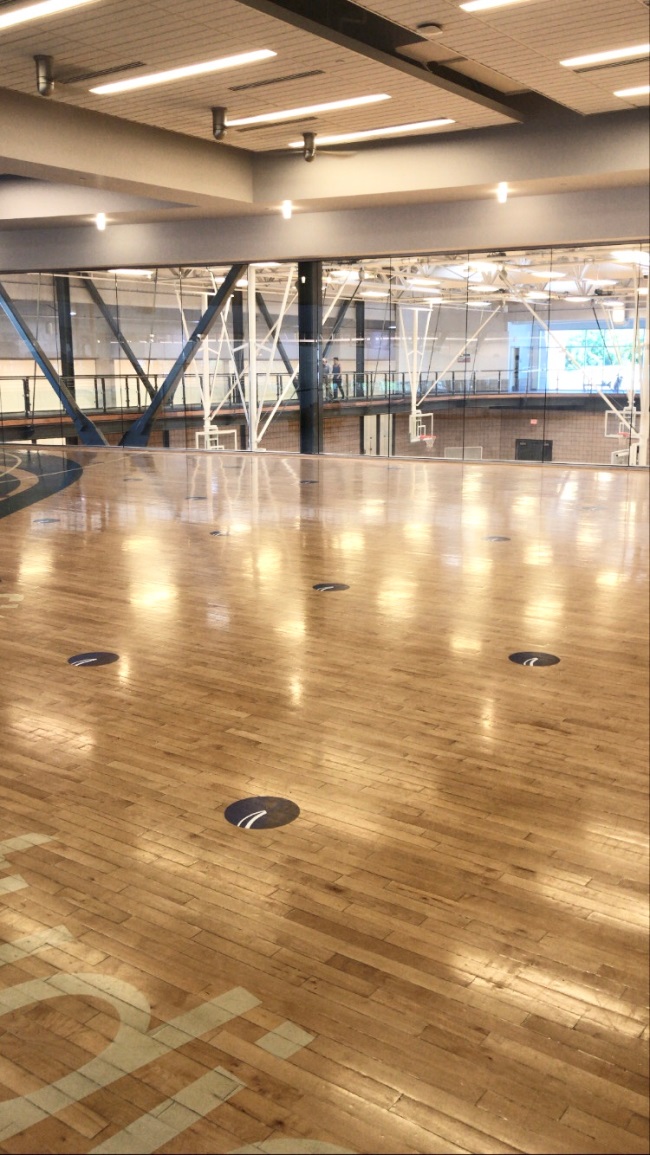 Member Communication
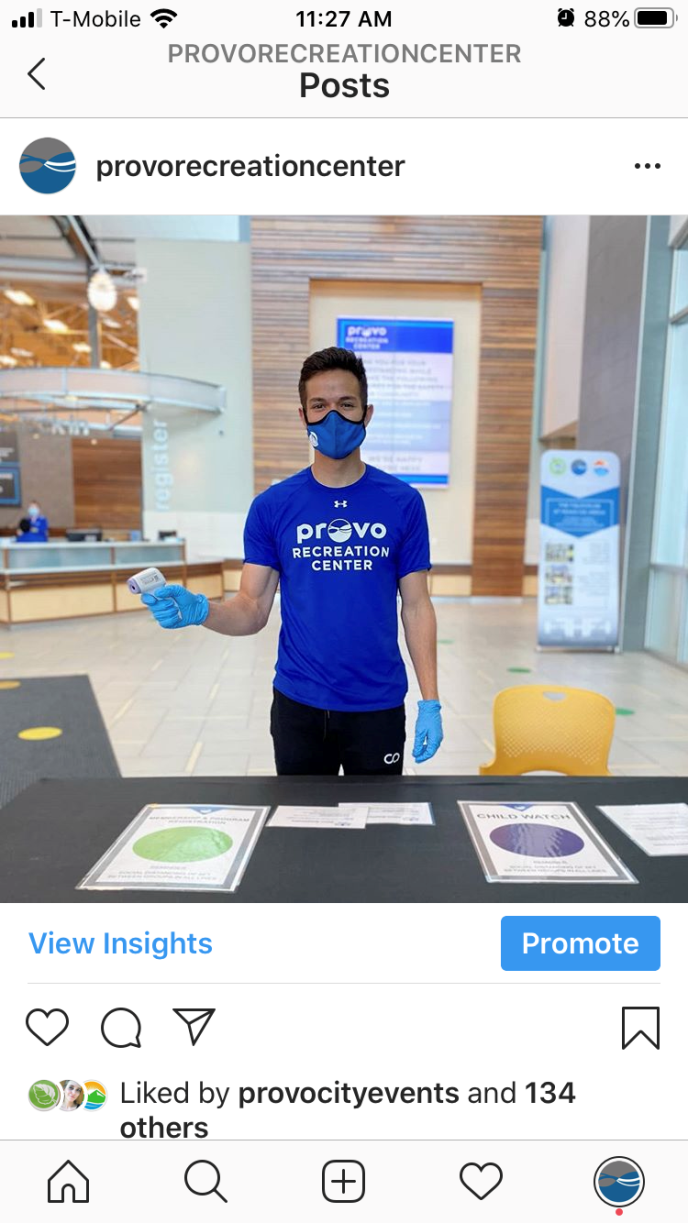 Website Plans

Emails

Social Media, Zoom

In-Facility Signage

City PIO structure
Low Operating Plans: Yellow
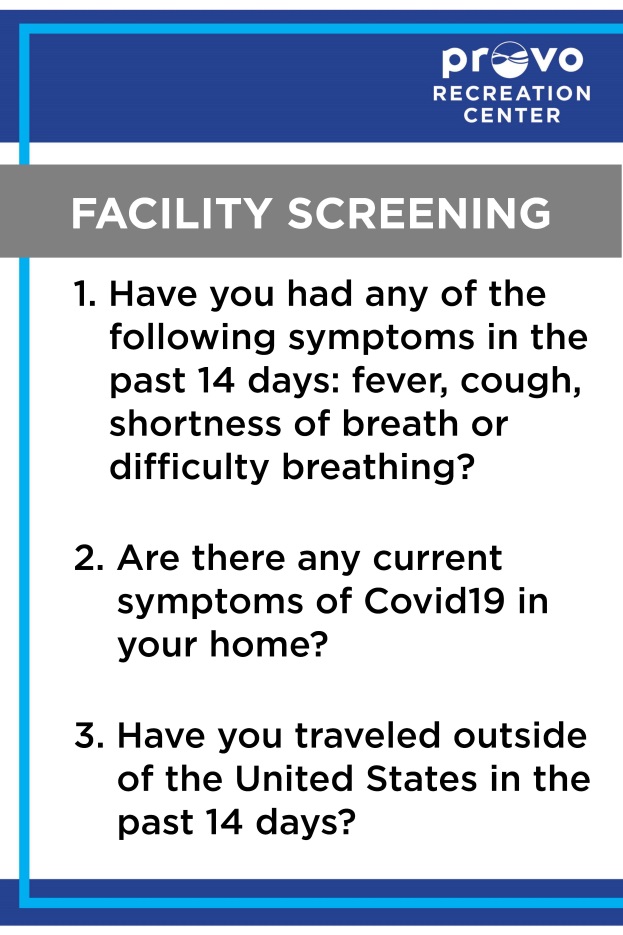 Screening in Place

Fitness Capacity

Drop in Sports

Aquatics

Indoor Playground

Senior Amenities
Planning for New Normal: Green
Senior Programs

Sports Leagues

Returning to Events

Staying Flexible
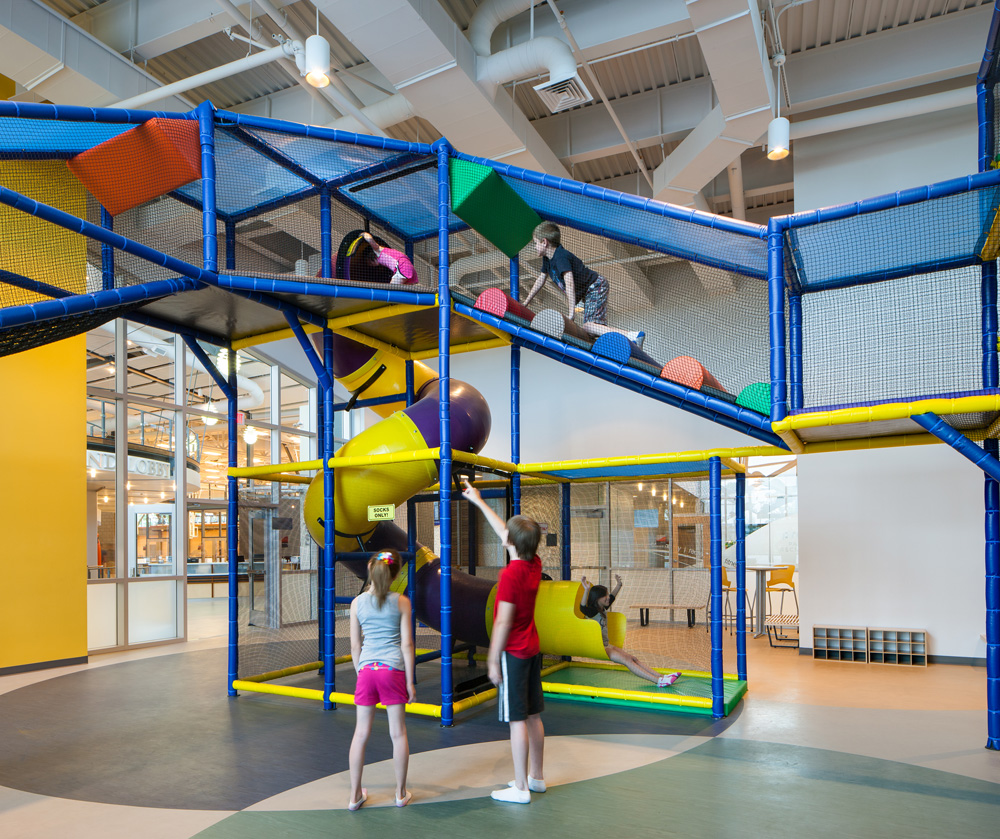 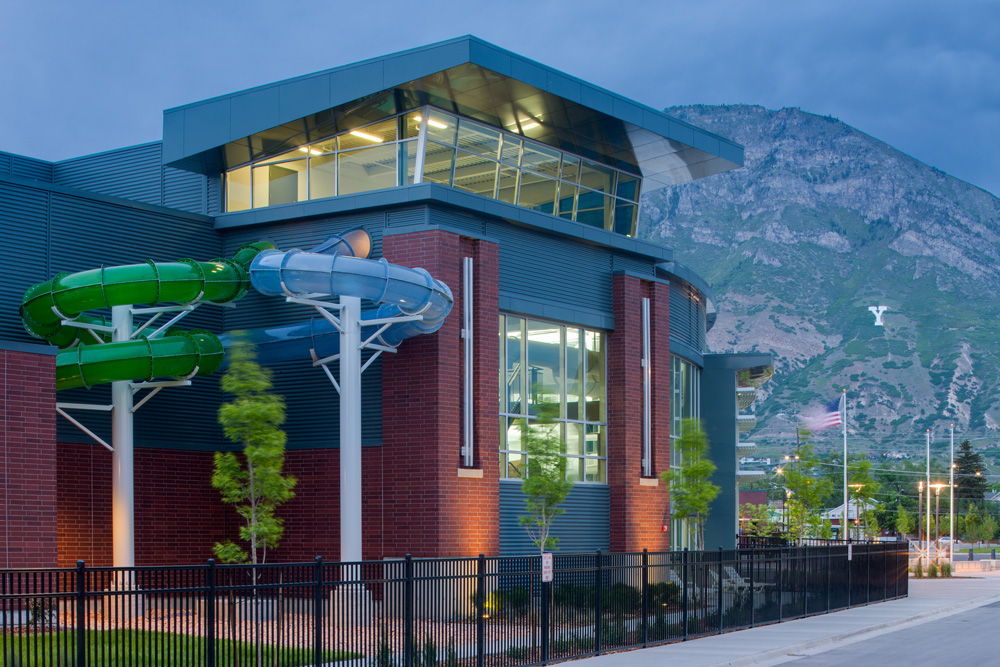